Career Perspectives in Europe – Chances and Challenges
Immigrants Working in Europe -  
Personal Accounts
Who?
Interviews with ... immigrants from around the world:	
 
 Angelika Hiestermann: representative for immigration from Africa
 Virendra Singh: pharmacist from India
 Emin Yavsan: brick layer from Turkey
 Dorothea Schmidt: teacher for kids with behavioral problems from Poland 
Hashim Jafarov: doctor from Azerbaijan
 Sigrid Lange: deaconess in local church from South Africa
What? – Our interview
1. What’s your name?	2. How old are you?	
3. Were you born in Germany? 	- Yes:	What about your parents?  Where are they from?
			- No: 	Where? When and why did you come to Germany? Did you come alone or with your family? 
4. What was your first impression of the German job market? 
5. Did you finish any professional qualification in your home country? 
	- Yes: 	Was your degree/education accepted in Germany? Did you encounter any problems? Did you (have to) start anew and readjust? 
	- No: 	Are you aiming at any degree/education in Germany?  
		- Yes: Do you think you might face any problems e.g. due to language barriers? 
6. Did you know how to speak the language? 
	- No:	Did you experience any support while learning German? Where/How did you learn German? 
7. Do you have a job? 
	- Yes:	What is your job? How did you get your job? Did you get any support from the employment office/job center?
	- No:	Why don’t you have a job?  
8. Was it difficult to integrate into your new work environment? 
9. How were you treated in your professional environment? 
10. Do you think it was more difficult for you? Any disadvantages or privileges? 
11. Which experience did you make? 
12. Are there any differences between your old and your new place of employment? 
13. If you came to Germany again would you change anything/do anything differently? 
14. Are you content with your current situation and your work place? 
15. Which advice would you give citizens oft he European Union who are looking for employment in Germany?
Angelika Hiestermann
born in Africa in 1971   
came to Germany in 1994
Today: delegate of integration
studied in Africa
 degree wasn‘t accepted in Germany 
had many minor jobs
Virendra Singh
born in Genf, India in 1963 ???
came to Germany in 1988  
for studying at the university
is a pharmacist
Emin Yavsan
born in Kurtalan, Turkey in 1965
came to Germany in 1987
because of persecution and for a better life/work
learned the language at work/while working
in Germany: received social welfare for one year and then got a job with the help of the job center 
now: brick layer
Dorothea Schmidt
born in Schlesien, Poland in 1967
came to Germany in 1982, at the age of 15 with her family
is a resettler
came to have a better life
her dad went to Germany before and they followed after three years
at school, she first was in a class for resettlers, then in a “normal class“
now: teacher for kids with behavioral problems
Sigrid Lange
born in South Africa
45 years old
came to Germany to study at the age of 20
stayed because she met her husband here
is working as a deaconess in local church
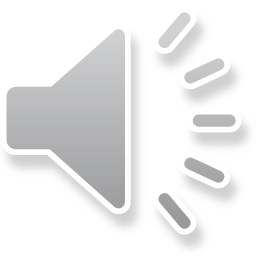 General impressions and some advice from our immigrants:
- “You have to demonstrate that you are as good as the others.”
- “I would never go to Germany if I had the chance to go somewhere else, because the German people are prissy and too clean.”
- “I would like to be more self-confident.”
- “It was very hard.”
 - “I wasn´t familiar with thinking in German and speaking German. My work was very formal and the mentality was completely different.“
- Accept our culture, to integrate, that’s your responsibility!
- You have to learn the language!
- Motivation is the main point, because when you show motivation then you can reach everything! 
- You have to take matters into your own hands and have to be open to do something!
- Be brave and do things yourself, see the work...!